CHILD ABUSE : ECOLOGY
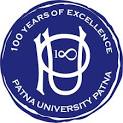 PGDCP, SEMESTER- II
 COURSE: Life Span
 Paper VI; Unit V
By
Dr. Priyamvada
Part Time/Guest Faculty
Institute of Psychological Research and Service
Patna University
Email-priyamvadapreet@gmail.com
Contact-9693299059
Ecology of child abuse
Parents who abuse their children are frequently unemployed, poorly educated, and economically deprived. However, it is obvious that most parents of low socioeconomic status do not maltreat their children. 
What environmental factors might be associated with child abuse? 
In order to answer this question. James Garbarino and Deborah Sherman identified two neighborhoods that were similar in racial and socioeconomic composition but had markedly different rates of child maltreatment. The high-risk neighborhood had a rate of 130 cases in the low risk neighborhood. In this study it can be seen that the neighborhoods had very different characteristics that affected the well-being of families and children. In addition, parents in the high risk neighborhood utilized social relationships and resources in a different way than did those in the low risk neighborhood. 
This again suggests that it is the interaction between family characteristics and neighborhood characteristics , rather than either alone, that produces abuse.
Cont…ed
It has been suggested that the high incidence of child abuse also may be supported by the general acceptance of physical punishment of children in the American culture. 
Groups in which physical punishment of children is not accepted , such as among Chinese, battered children are rarely found.
Thus, the cultural approval of violence such as spanking in childrearing may combine with the lack of social, economic and emotional resources of caretakers to produce child abuse.
Consequences of abuse
It has been proposed that there may be a generational effect of violence in families. 
Parents who abuse their children often themselves have been abused or emotionally deprived as children. 
Even as infants, abused children show more noncompliant, resistant and avoidant behavior toward their mothers. 
Moreover, the transmission of aggressive behavior can be seen in the social interactions of abused children outside of their homes.
Cont…ed
Carol George and Mary Main (1979) observed that abused toddlers in a day care center not only were more aggressive with their peers but also were more ambivalent toward their caregivers.
They threatened to attack or did attack caregivers, behaviors that never occurred in non-abused children. 
In addition, they showed great wariness in response to friendly behavior by the caregivers. They seemed both to have learned not to trust adults and to have acquired their parents aggressive responses. Such attitudes and behaviors would seem likely to lead to difficulties in childrearing when the abused children themselves become parents.
References: 
World report on violence and health; child abuse and neglect by parents and other caregivers.
Hetherington and Parke(1999); Child Psychology.
Benjamin. B. Lahey., and Alan. E. Kazdin ; Advances in clinical child psychology, plenum press, Vol-10, ISSN 0149-4732,
Google images and Google search.


Thank you